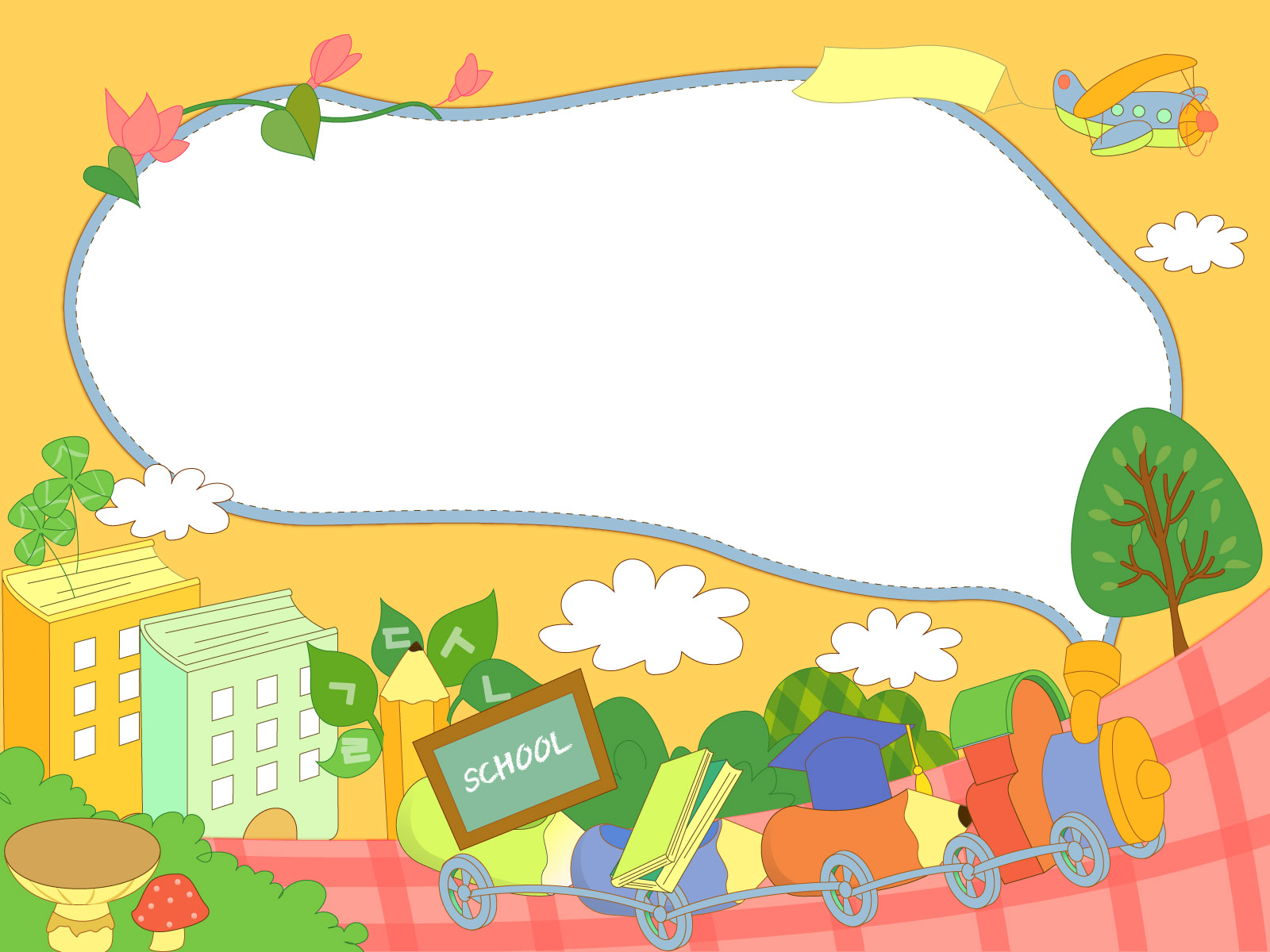 School objects
School
Classroom
Board
Desk
Schoolbag
Book
Notebook
Pencilcase
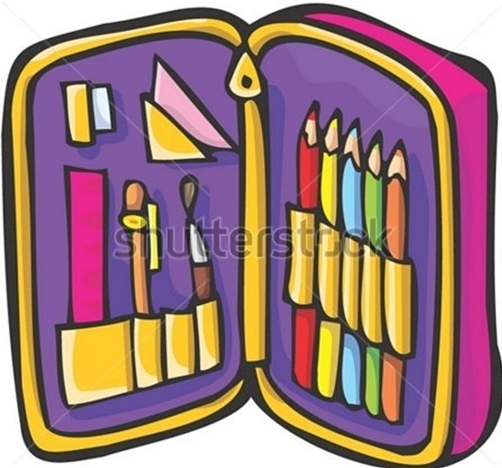 Pen
Pencil
Eraser
Pencil sharpener
Colourful pencils
Crayons
Scissors
Glue